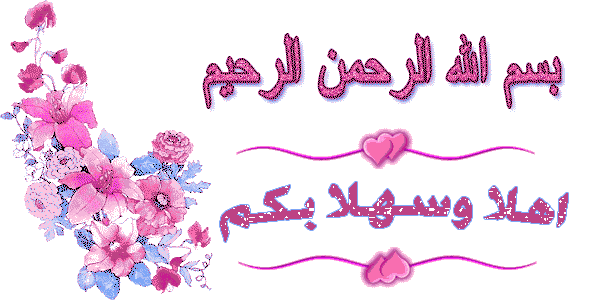 التعريف
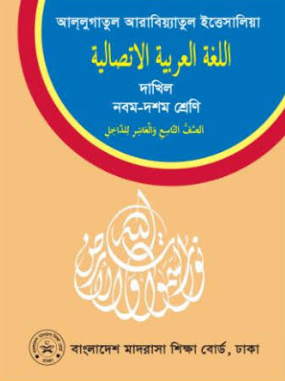 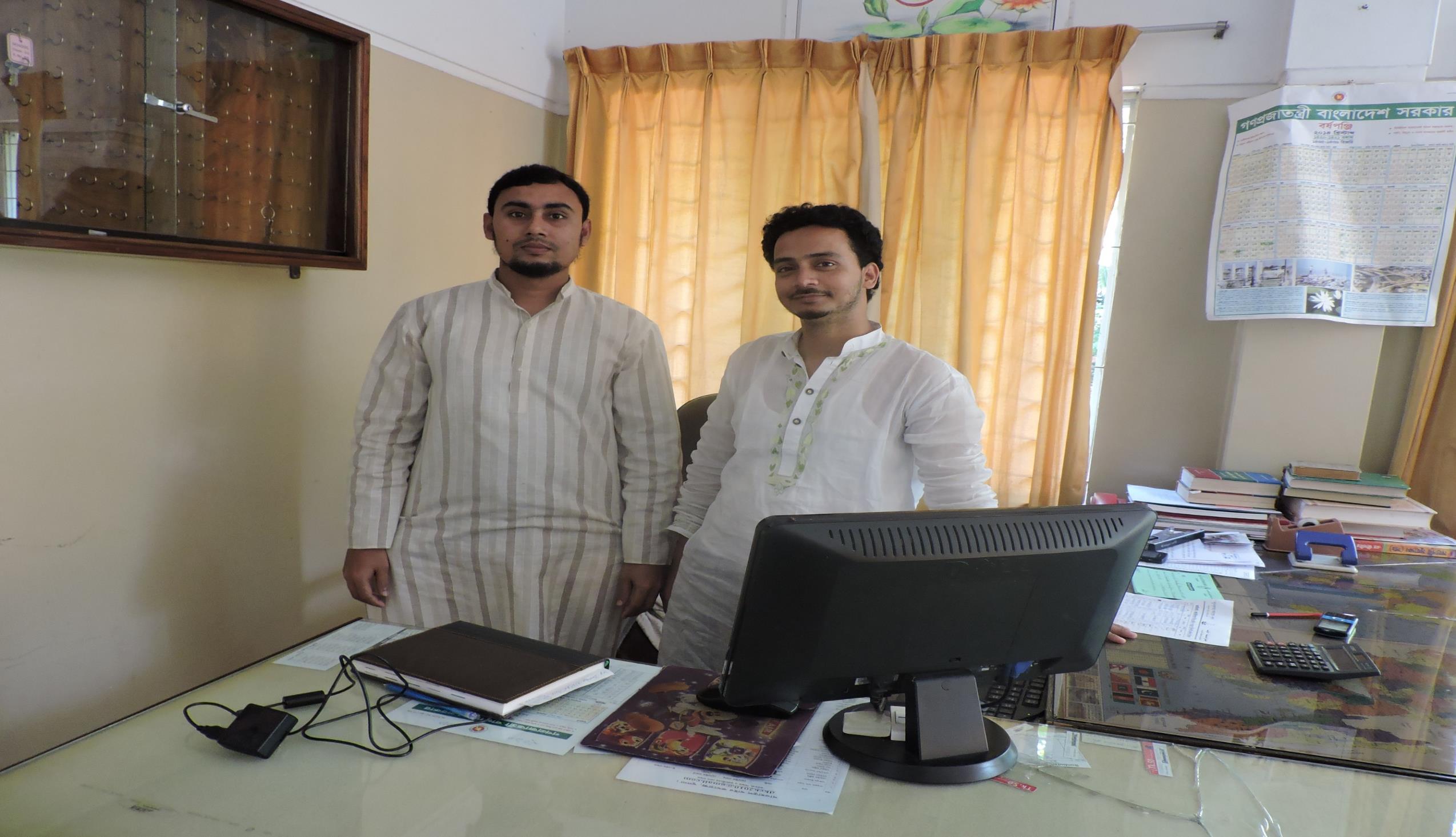 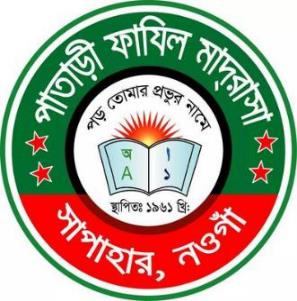 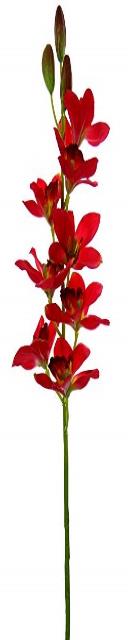 عبد العليم بن شمس الحق
الصف : التاسع من الداخل
المادة : اللغة العربية الاتصالية
محاضر اللغة العربية
الوحدة : الخامسة
فتاري فاضل مدرسة، سفاهر، نوغاؤن
الدرس : الثالث
رقم الجوال : 01749-94 44 18
الوقت : 40 دقيقة
العنوان الالكتروني :
التاريخ : 01/02/2021م
infoabdulalim@gmail.com
ماذا فهمتم من الصورة التالية ؟
إذن اتفقنا أن المدرس يحلل الصعوبات من الدرس في داخل الحصة
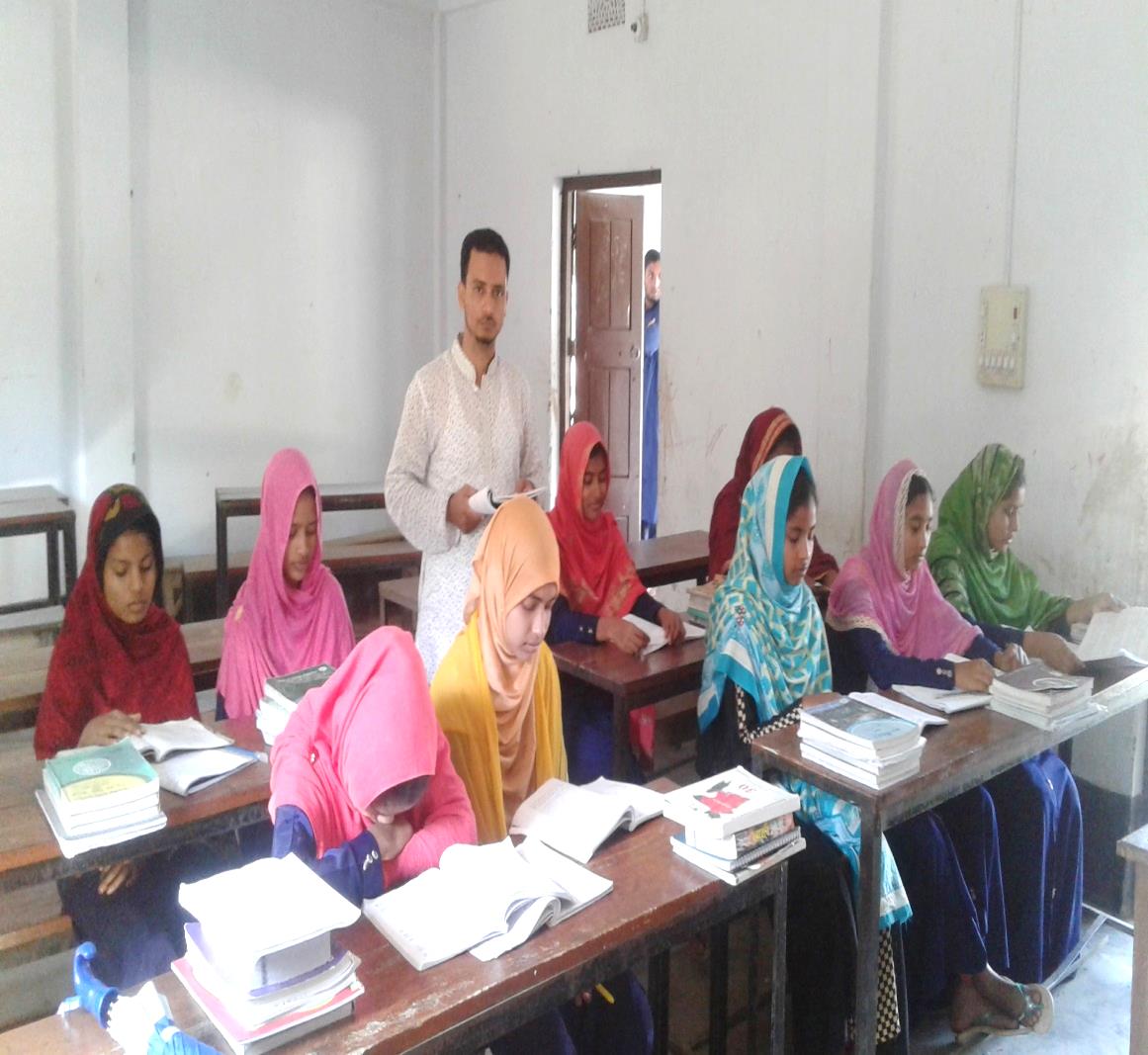 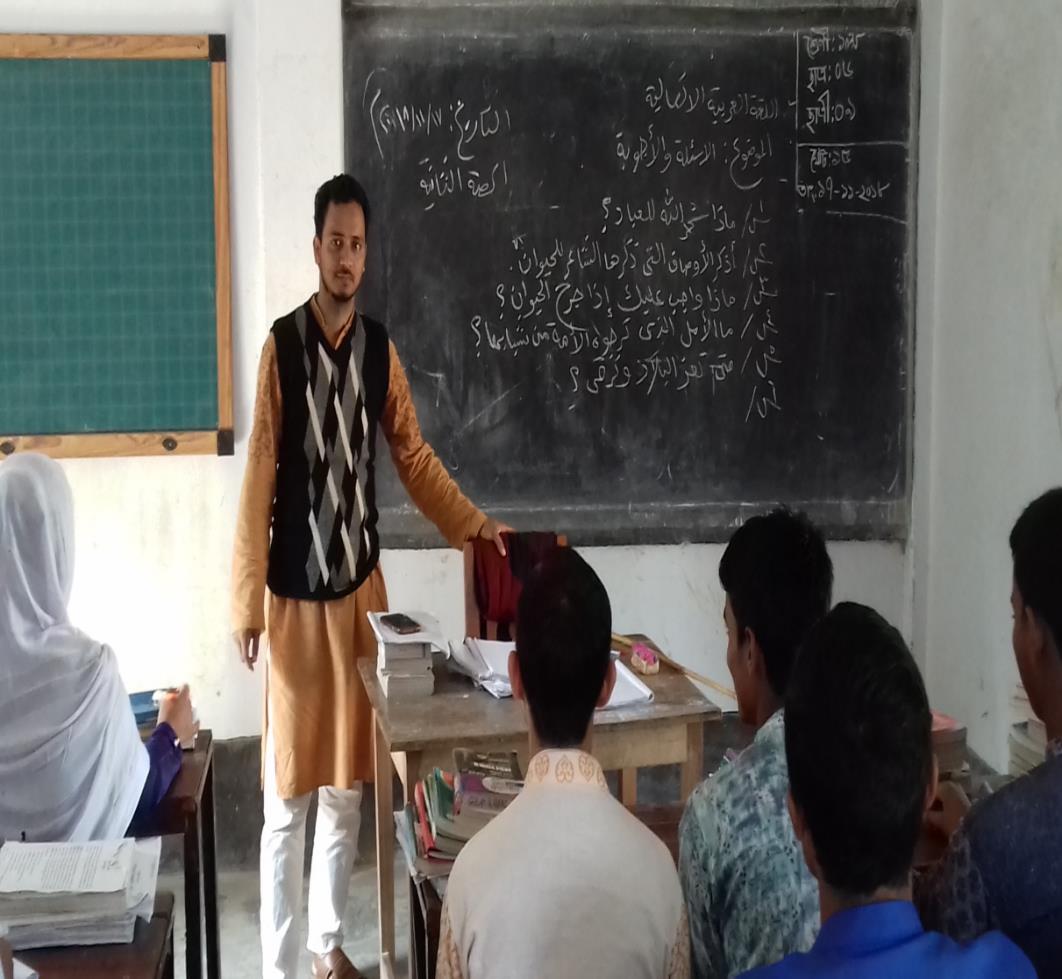 يشرح المدرس الدرس على السبورة للطلاب
يكتب الطلاب الدرس من السبورة بعد شرح المدرس
النـــتــائج مـــــن الدرس
0
الطلاب بعد نهاية هذا الدرس ....
يشرح معاني الكلمات الجديدة مع تكوين الجمل المفيدة؛
1
يستطيع تصحيح العبارات واملاء الفراغات والجمع من المفرد؛
2
3
يمكن إخراج الأفعال المضارعة من النص ثم يحولها إلى الماضي؛
4
يقدر كيفية تحقيق الأفعال والكلمات من النص.
إعلان درس اليوم
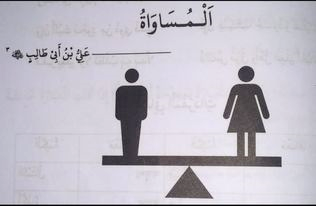 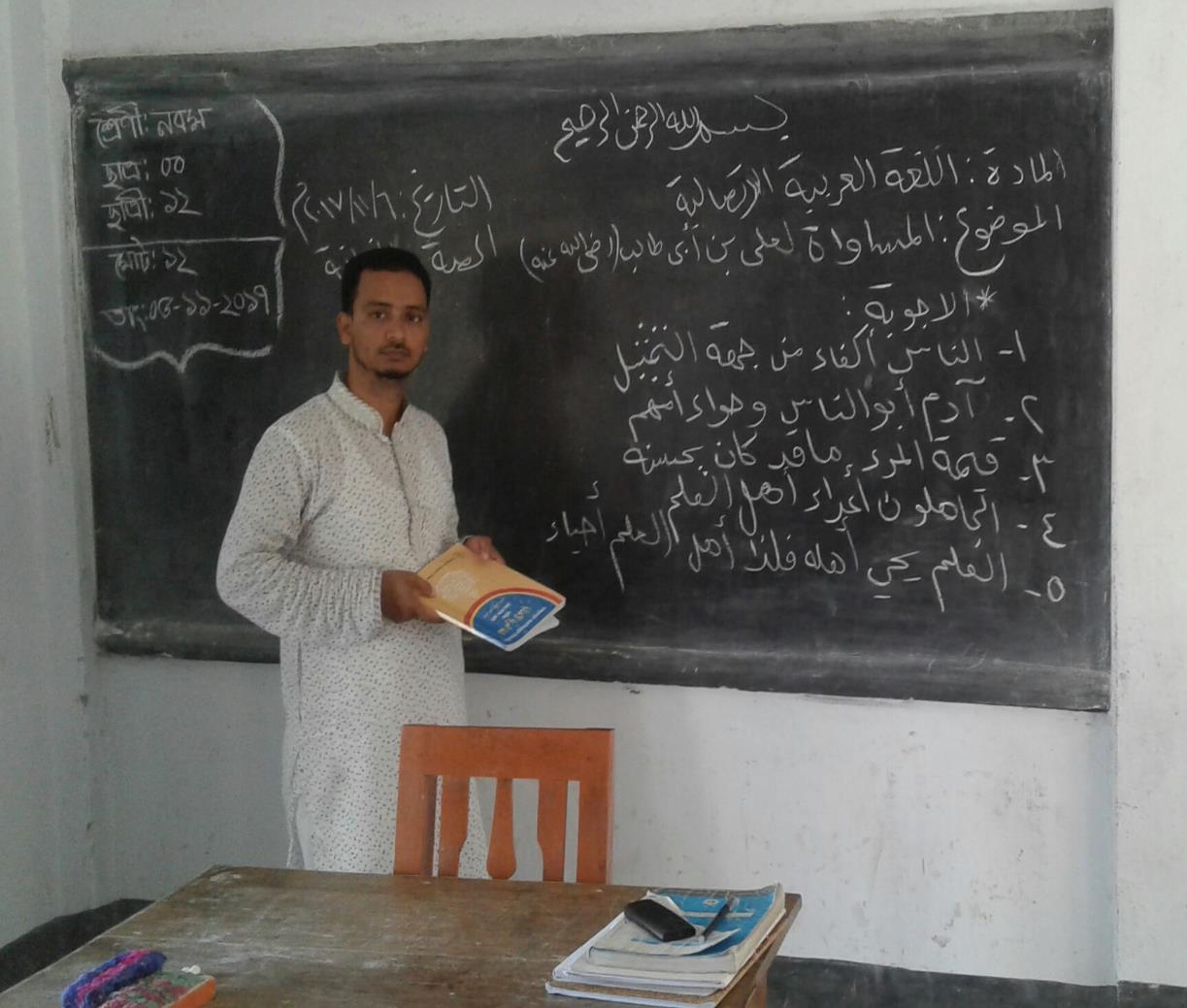 حل التدريبات
هلموا نتعلم الآن معاني الكلمات الصعبة مع تكوين الجمل في الدرس
التمثال
مستودعات
أرواح
أكفاء
الصورة
مخزن
أنفس
سواء
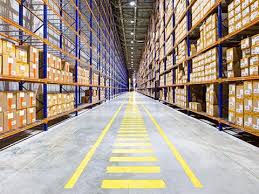 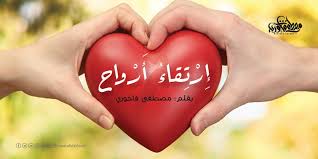 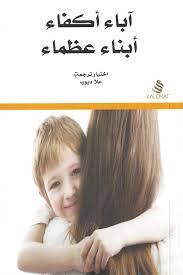 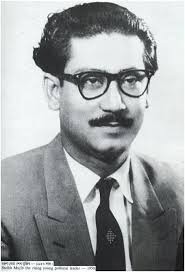 ثمثال شيخ مجيب الرحمن جميل
هذا مستودع كبير
خلق الله أرواح الإنسان
كل الناس أكفاء
هلموا نتعلم الآن معاني الكلمات الصعبة مع تكوين الجمل في الدرس
يفاخرون
ففز
أعداء
قيمة
يكابرون
ضد رسب
ضد أصدقاء
منزلة/ مرتبة/ شأن
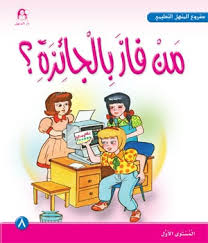 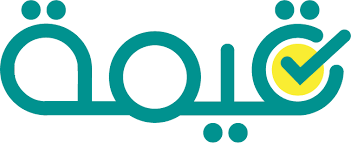 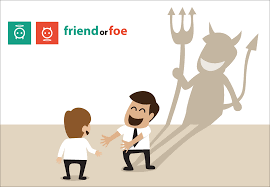 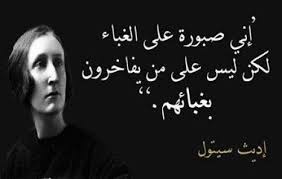 المسلمون يفاخرون لمجدهم الماضي
لو تريد أن تفوز ففز جيدا
يخفي الأعداء خطواتهم
لكل شيء قيمة
العمل الوحدي
الوقت
اكتب معاني الكلمات الأتية ثم اجعلها في جملة مفيدة:

التمثال، أكفاء، أرواح، مستودعات، قيمة، أعداء.
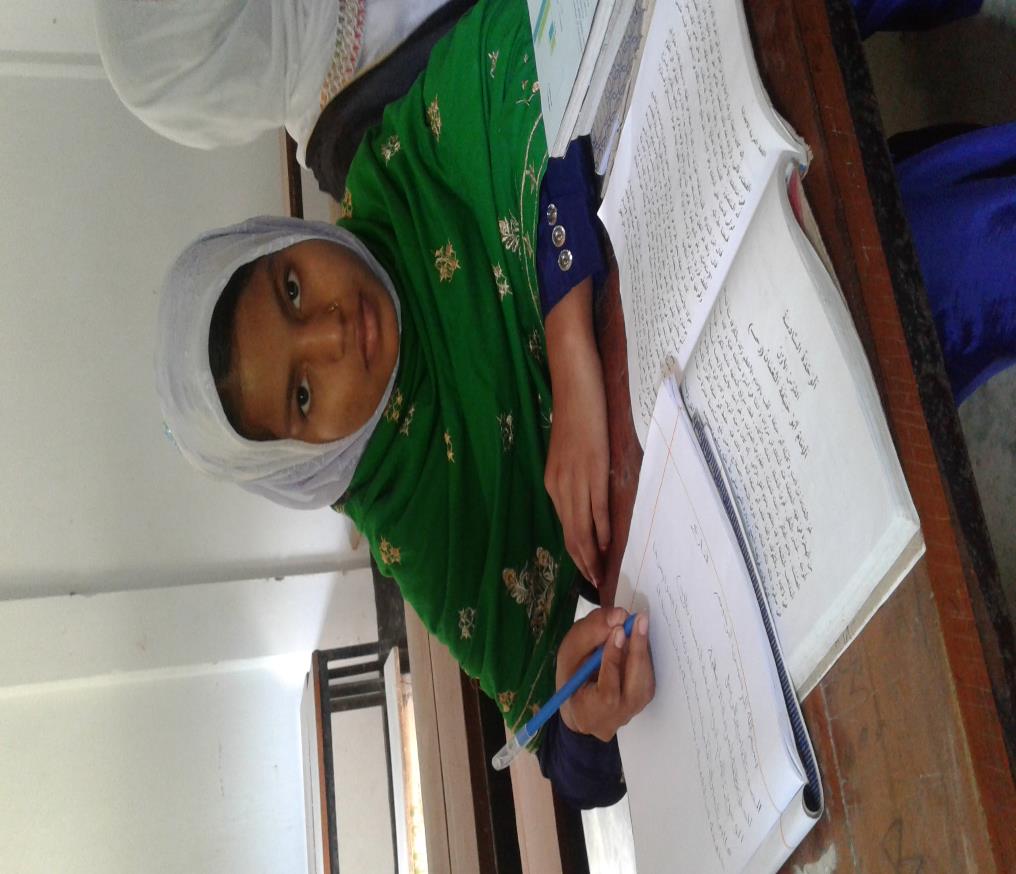 خمس دقائق
املأ الفراغات في الجملة بكلمة مناسبة من عندك
أرواح
1. نفس كنفس و .............. مشاكلة.
2. يفاخرون به فالطين و ...........
الماء
3. و ........... المرء ما قد كان يحسنه.
قيمة
أعداء
4. والجاهلون لأهل العلم ..............
5. فإن نسبتنا .................... وعليا
جود
6. فالناس .................. وأهل العلم أحياء
موتى
كتابة الصحيح  أو الخطأ مع تصحيح الخطأ في الجمل التالية من النص
1. أبو الناس حوّاء وأمهم آدم عليهما السلام.
خطأ
والصحيح: أبو الناس آدم وأمهم حواء عليهما السلام
جميع الناس من جهة التثمال أكفاء.
2. جميع الناس من جهة التثمال أكفاء.
صحيح
والصحيح: الجاهلون لأهل العلم أعداء
3. الجاهلون لأهل العلم أصدقاء.
خطأ
صحيح
خلق الناس من الماء والطين.
4. خلق الناس من الماء والطين.
5. الناس أحياء وأهل العلم لا يموتون.
والصحيح: الناس موتى وأهل العلم أحياء.
خطأ
إخراج الأفعال المضارعة من الماضية من الدرس
الماضي
المضارع
الماضي
الماضي
المضارع
المضارع
يكون
كان
يفاخرون
فاخروا
يحسن
أحسن
يجهل
جهل
يأتي
أتي
يخلق
خلق
يفوز
فاز
يموت
مات
يطلب
طلب
العمل في أزواج
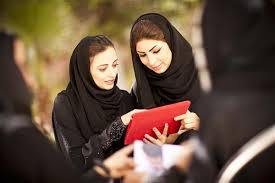 الوقت
خمس دقائق
انقر للجواب الصحيح
كلاهما صحيح
نعم
لا
-1 نفس كنفس وأرواح مشاكلة ؟
-2بأي شيء خلق الإنسان ؟
بالماء والطين
بالنور
كلاهما صحيح
كلاهما صحيح
لا
نعم
-3هل للرجال على الأفعال أسماء ؟
أعداء
كلاهما صحيح
أصدقاء
-4ماذا يكون الجاهلون لأهل العلم؟
كلاهما صحيح
آدم
حواء
-5من هو أبو الناس ؟
كلاهما صحيح
يحسن
حسن
-6ما مضارع: أحسن ؟
اقرأ الأفعال والكلمات وقارن مع الصور ثم حققها في التالية
خلقت
يكن
يفاخرون
التمثال
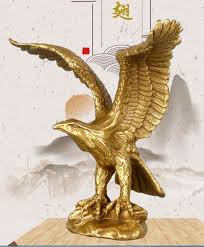 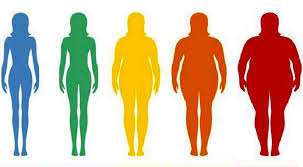 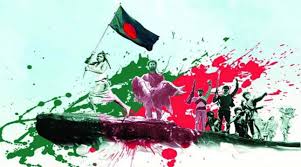 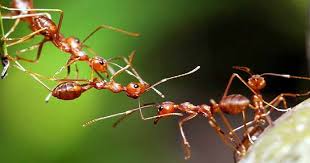 خلقت
الصيغة
البحث
المادة
الباب
المعنى
الجنس
المصدر
الفعل الماض المثبت المجهول
المفرد المؤنث للغائب
أخترعت / أبدعت
صحيح
خ ل ق
الخلق
نصر
يفاخرون
الصيغة
البحث
المادة
الباب
المعنى
الجنس
المصدر
الفعل المضارع المثبت المعروف
الجمع المذكر للغائب
يفضلون/ يعظمون
ف خ ر
الفخر
المفاخرة
مفاعلة
يكن
الصيغة
البحث
المادة
الباب
المعنى
الجنس
المصدر
الفعل المضارع المثبت المعروف
الجمع المذكر للغائب
يصير
أجوف واوي
ك و ن
الكون
نصر
التمثال
الصيغة
جمعها
المادة
الباب
المعنى
الجنس
المصدر
تماثيل
مفرد
الصورة
صحيح
م ث ل
نفس الكلمة
تفعيل
اقرأ الأفعال والكلمات وقارن مع الصور ثم حققها في التالية
يحسن
لا تطلب
أتيت
استهداء
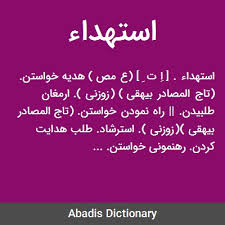 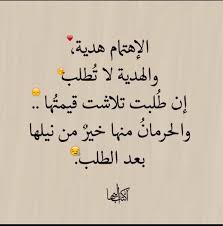 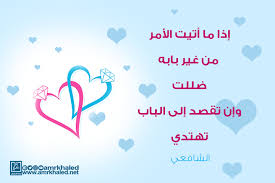 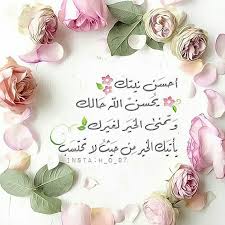 يحسن
الصيغة
البحث
المادة
الباب
المعنى
الجنس
المصدر
الفعل المضارع المثبت المعروف
المفرد المذكر للغائب
يجعله ممتازا
صحيح
ح س ن
الإحسان
إفعال
أتيت
الصيغة
البحث
المادة
الباب
المعنى
الجنس
المصدر
الفعل الماضي المطلق المثبت المعروف
المفرد المذكر للحاضر
تعال
مركب
أ ت ي
الإتيان
ضرب
لا تطلب
الصيغة
البحث
المادة
الباب
المعنى
الجنس
المصدر
النهي الحاضر المعروف
المفرد المذكر للحاضر
لا ترجو/ لا تدعي
صحيح
ط ل ب
الطلب
نصر
استهداء
الصيغة
البحث
المادة
الباب
المعنى
الجنس
المصدر
الفعل الماضي المطلق المثبت المعروف
المفرد المذكر للغائب
طلب الهداية
ناقص يائي
هـ د ي
الاستهداء
استفعال
العمل الجماعي
الوقت
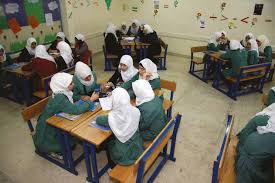 تحقيق الأفعال الآتية:

يكن – خلقت –
 يفاخرون – استهداء
يحسن – لا تطلب
خمس دقائق
التقييم
1. من أي جهة الناس أكفاء ؟
2. أدم وحوّاء عليهما السلام من هما ؟
3. بين قيمة المرء كما قال الشاعر العلام علي بن أبي طالب ؟
4. بأي شيء سمى الشاعر العلام أمهات الناس ؟
5. ما هو الشيء الذي أصل الشرف والكرم للإنسان ؟
6. ما معنى كلمة المساواة ؟
الواجب المنزلي
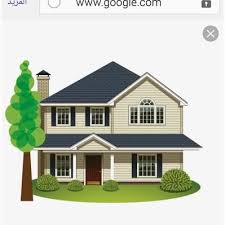 اكتب فقرة باللغة العربية لا تقل عن عشرة أسطر 
على المساواة .
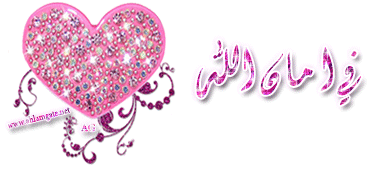 مع السلامة أيها الأحباب